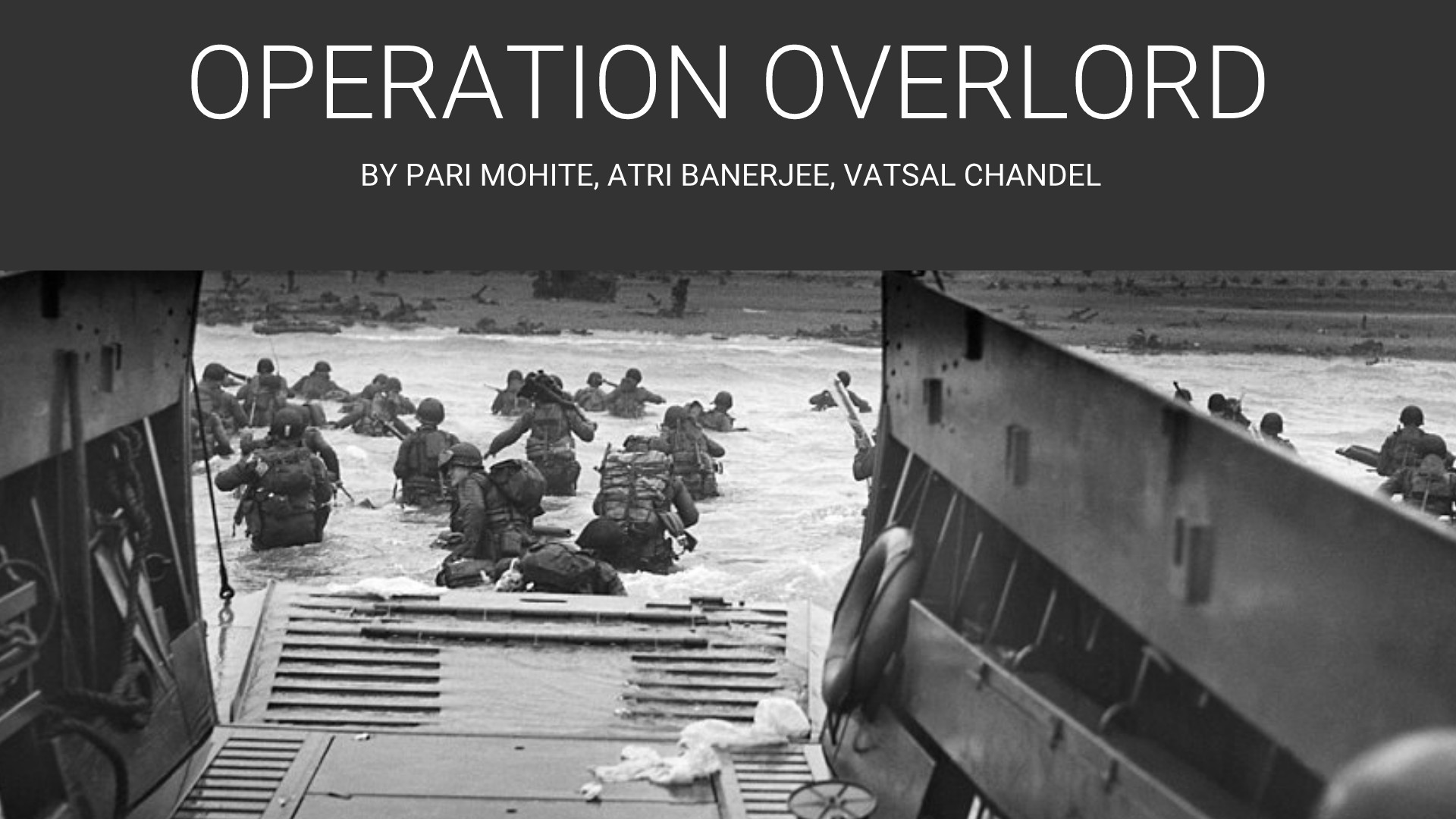 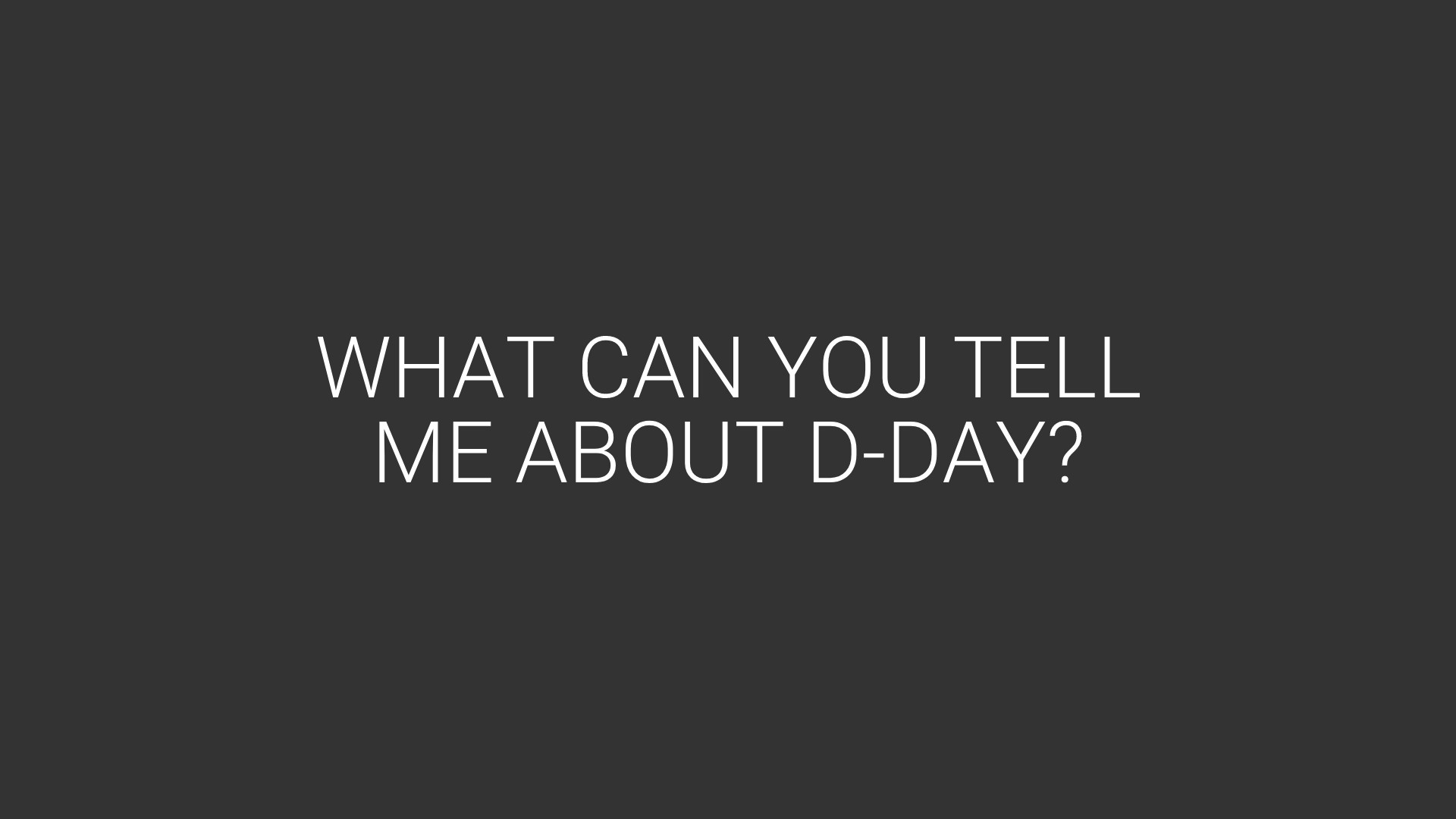 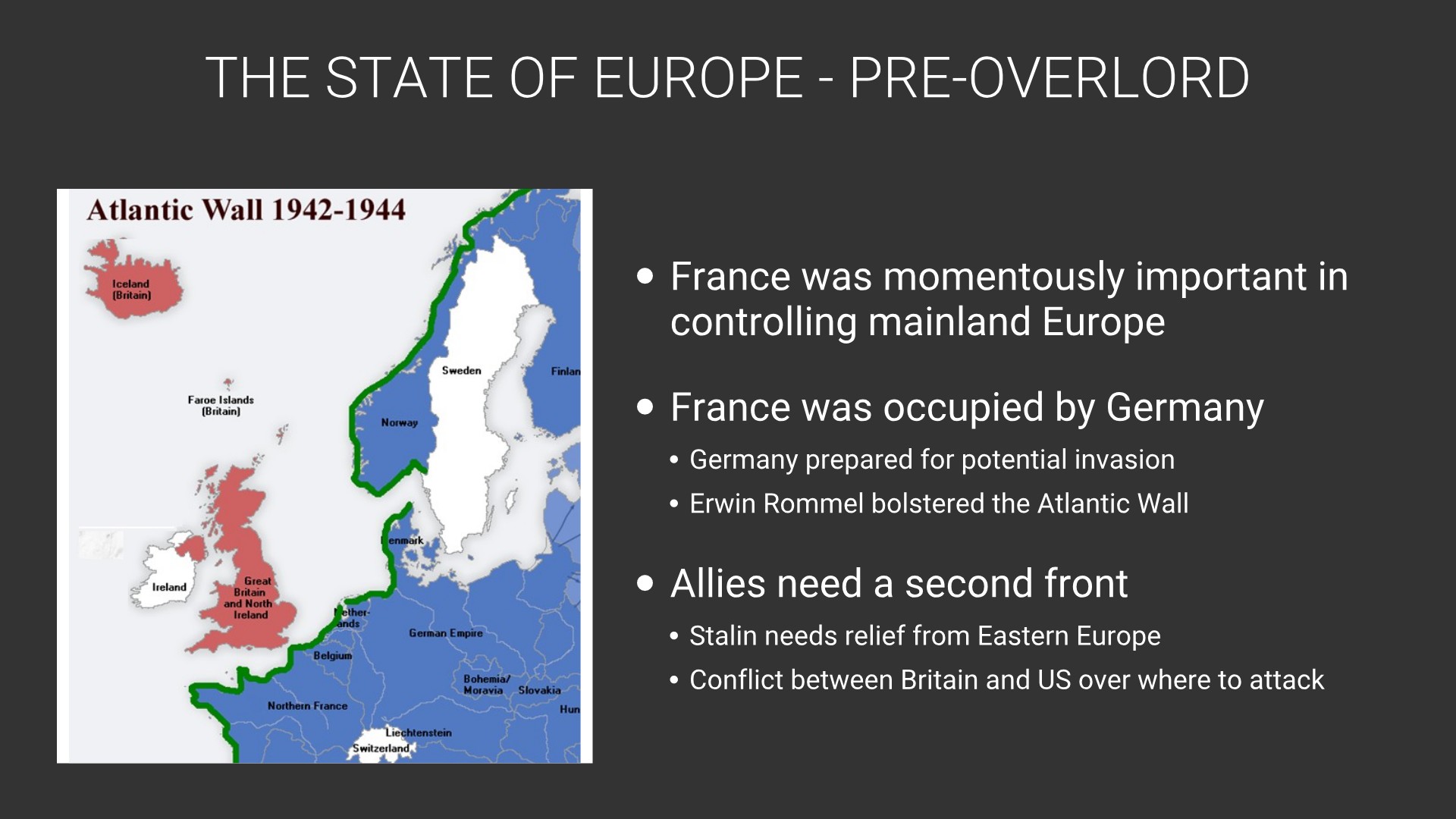 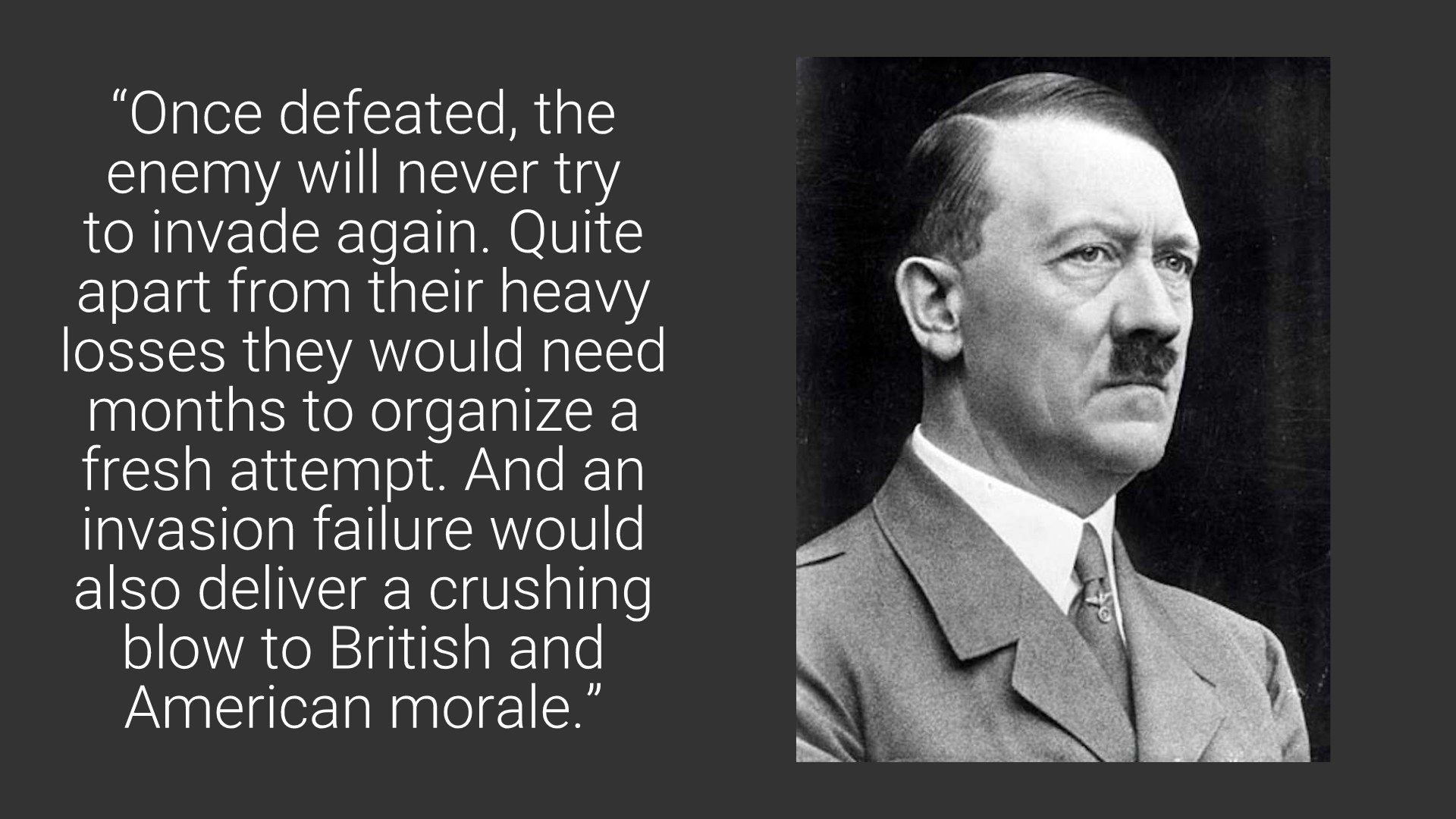 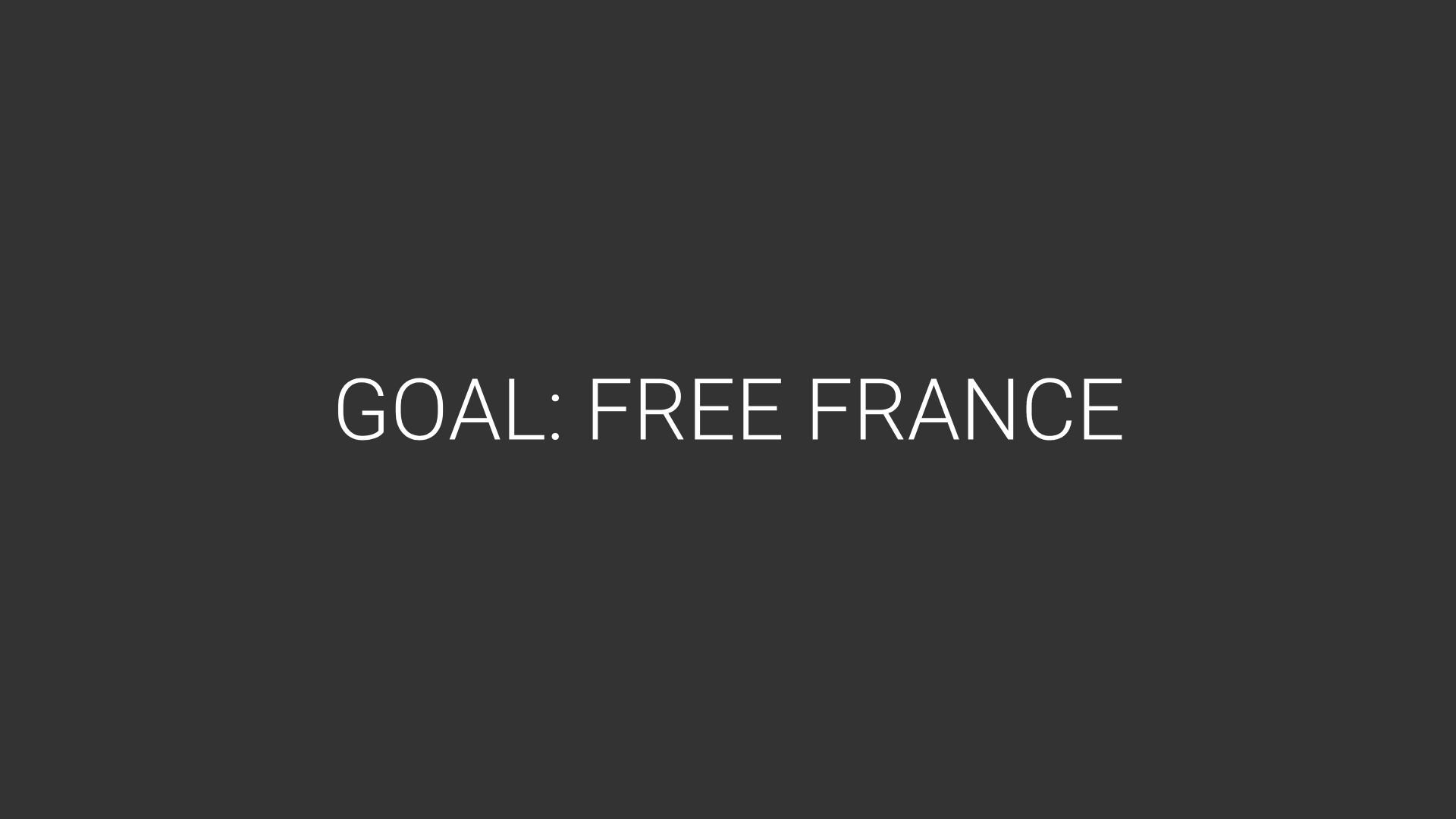 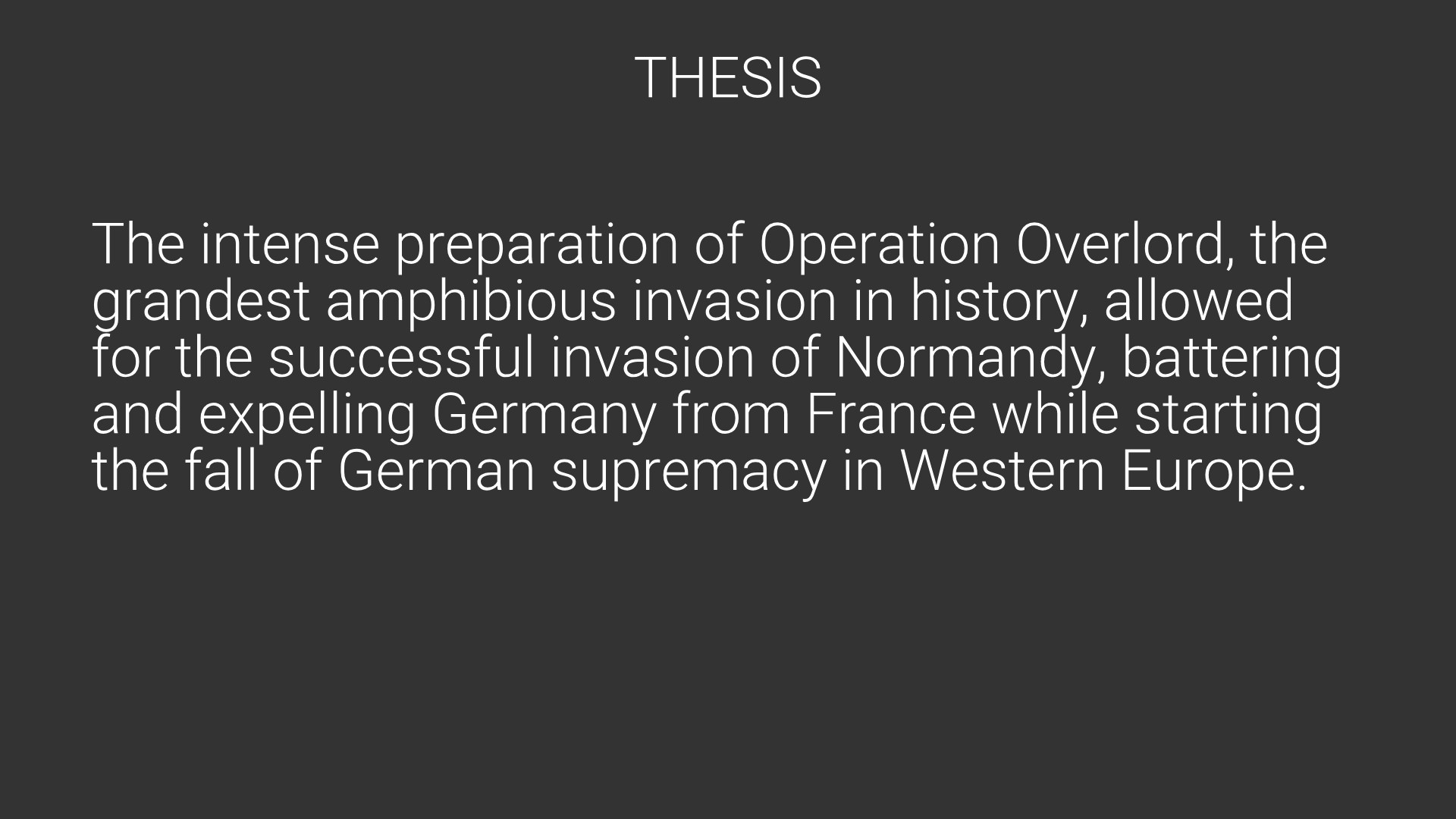 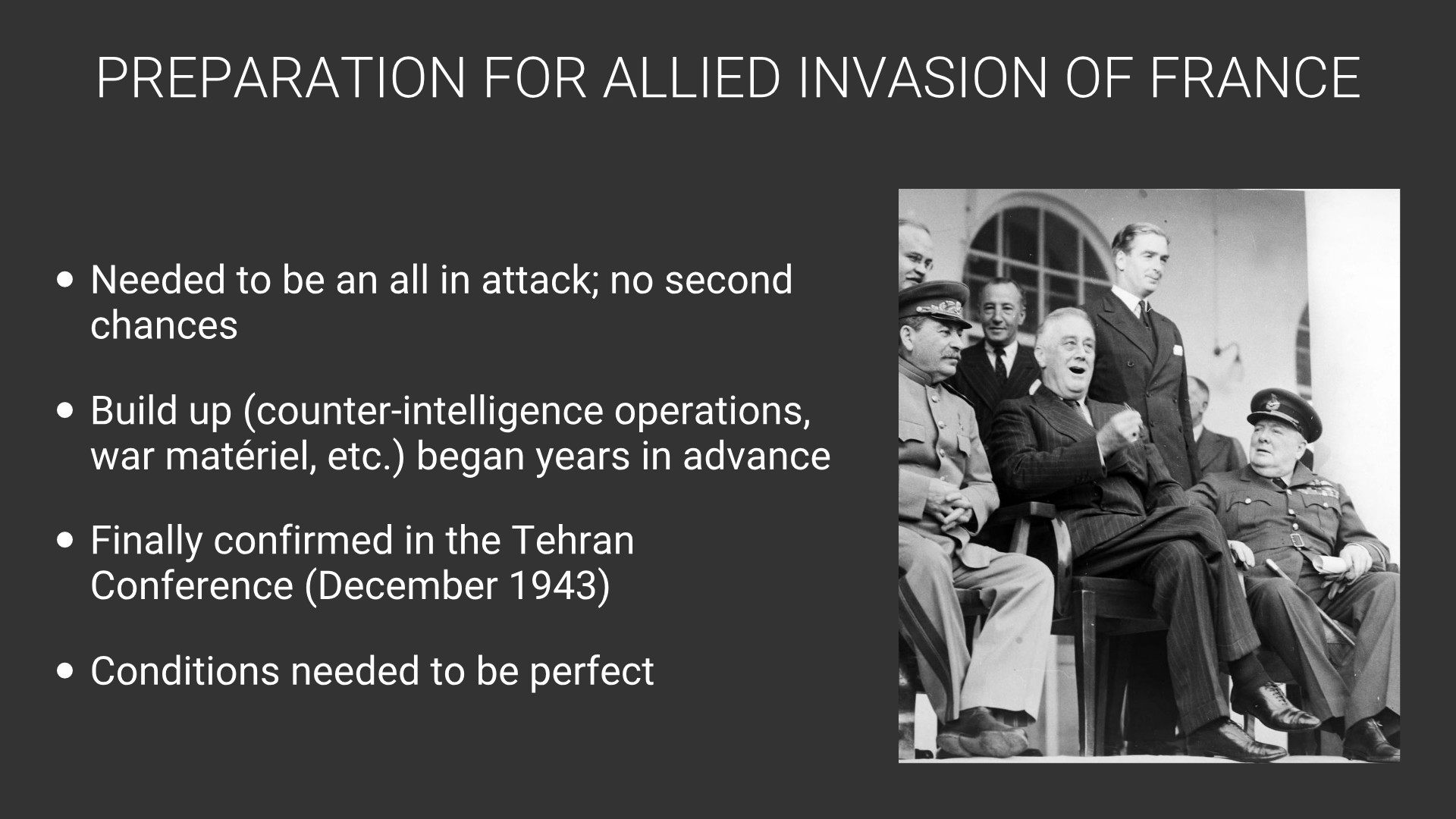 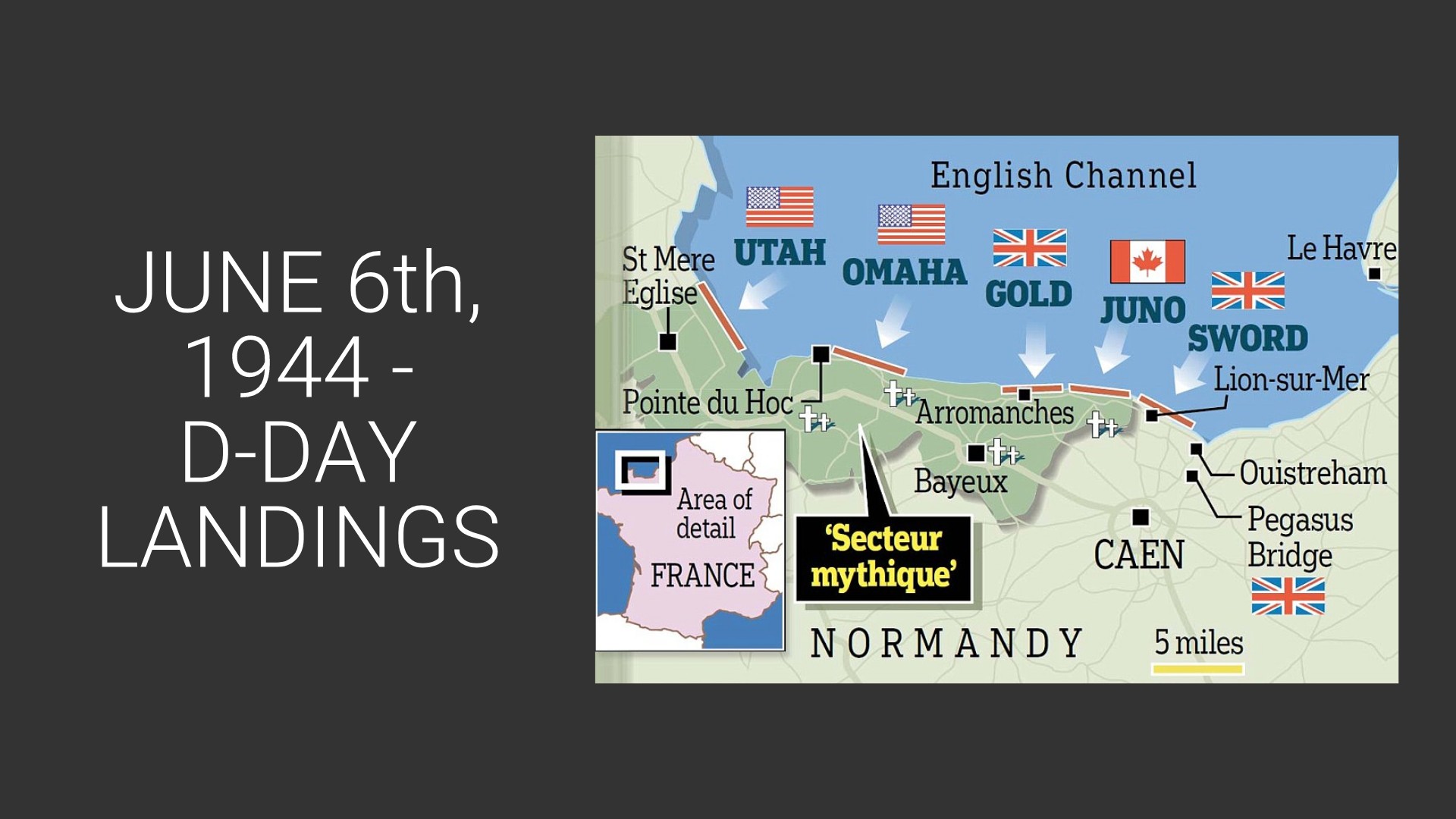 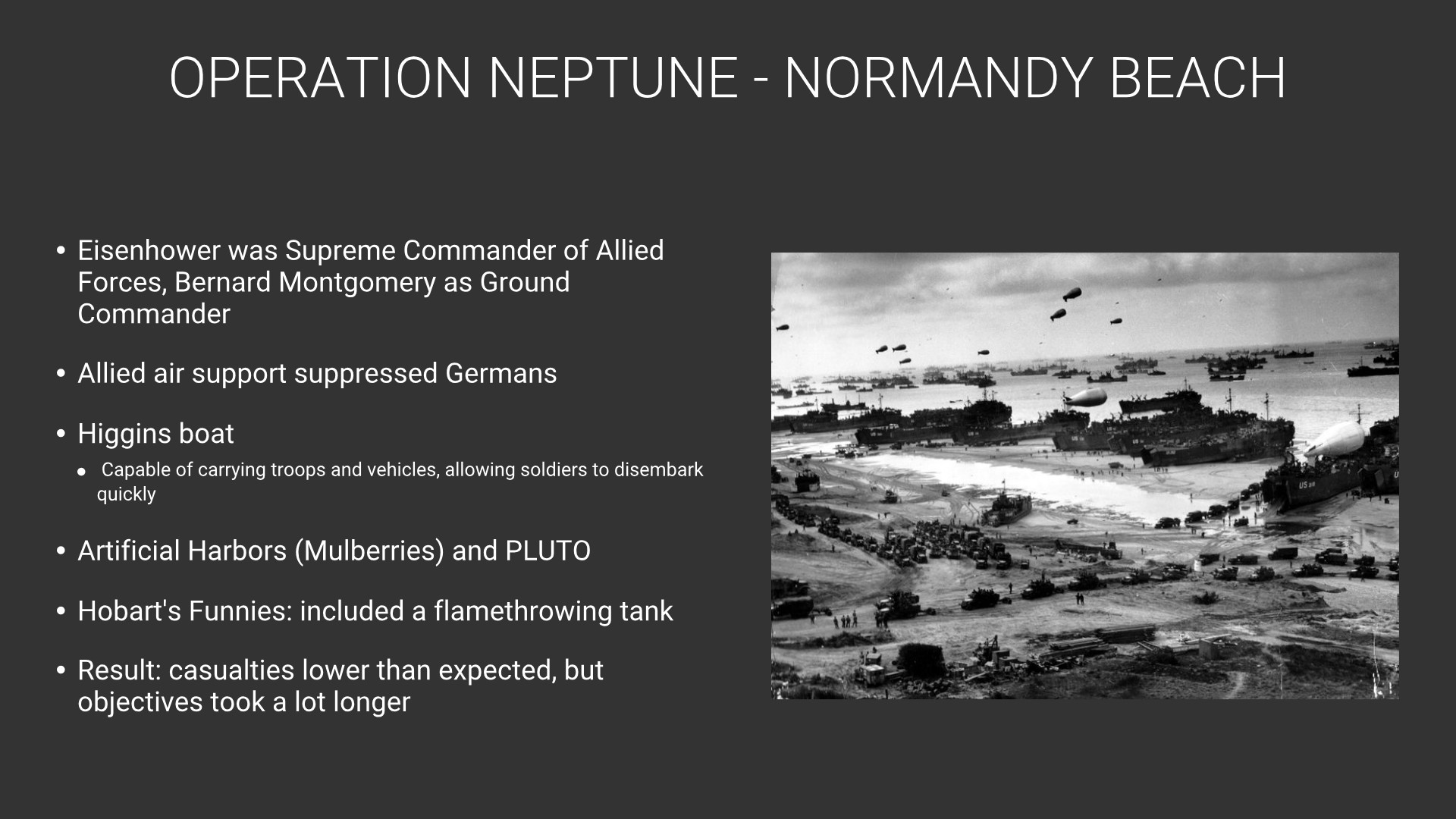 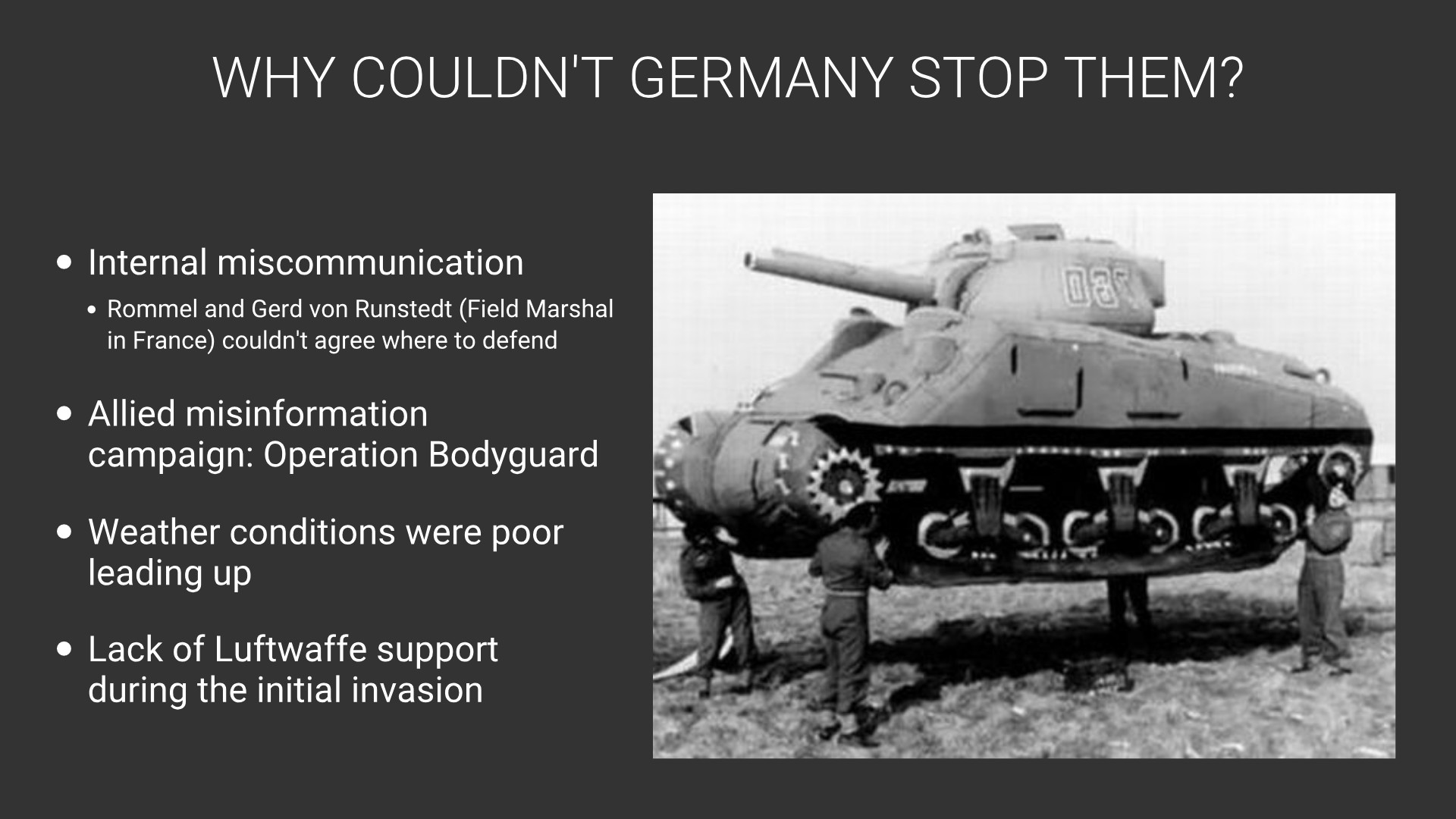 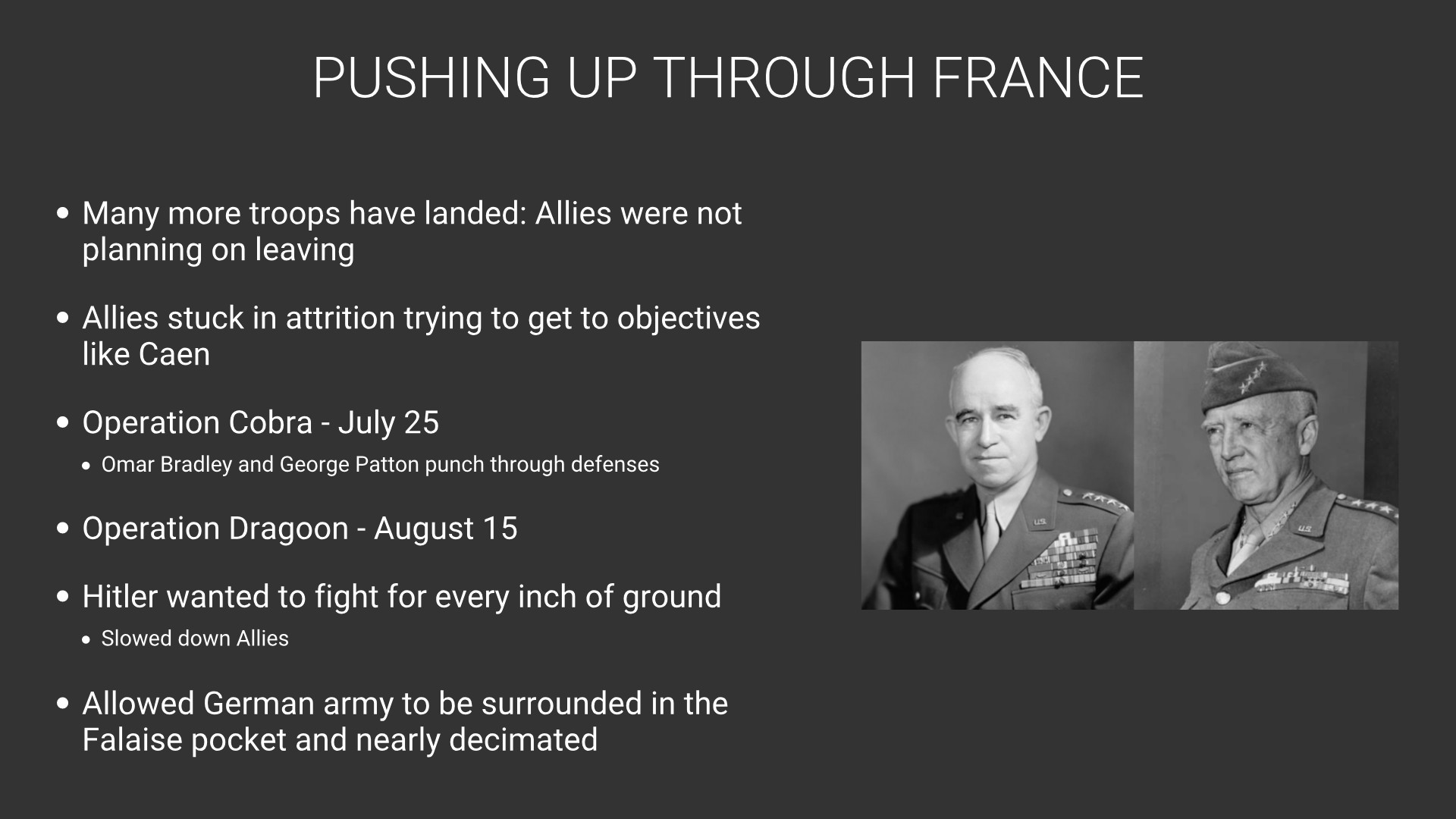 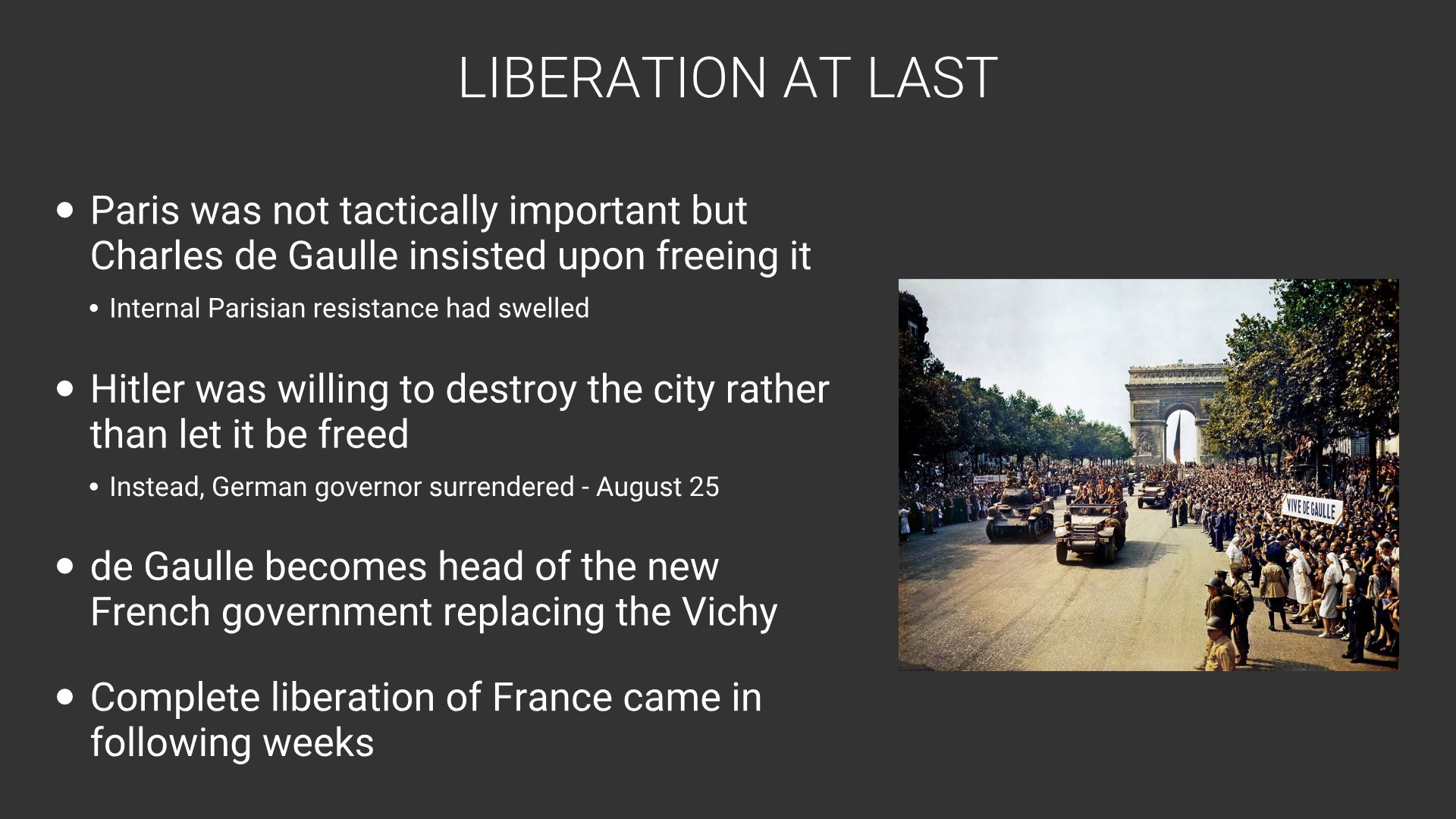 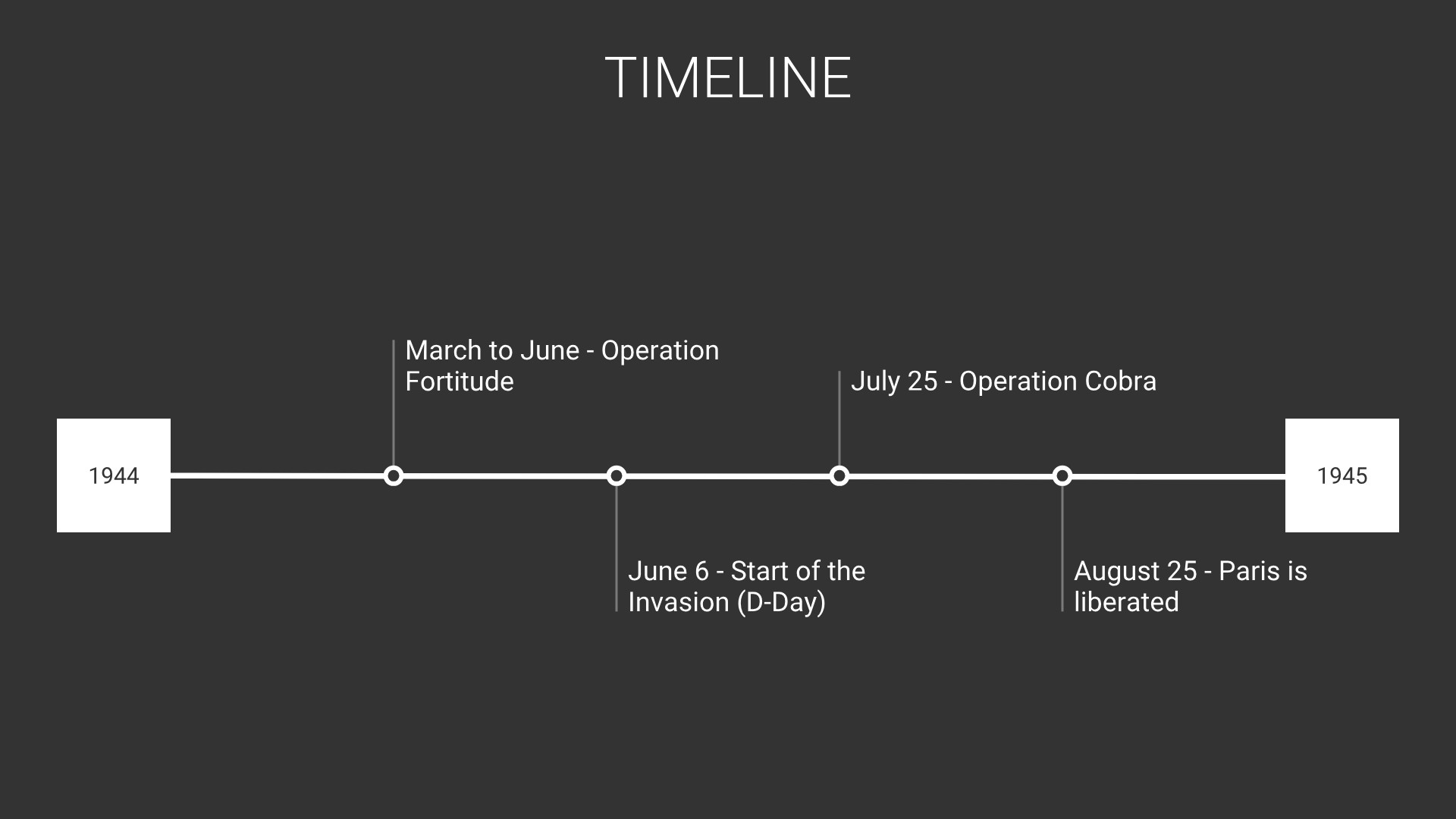 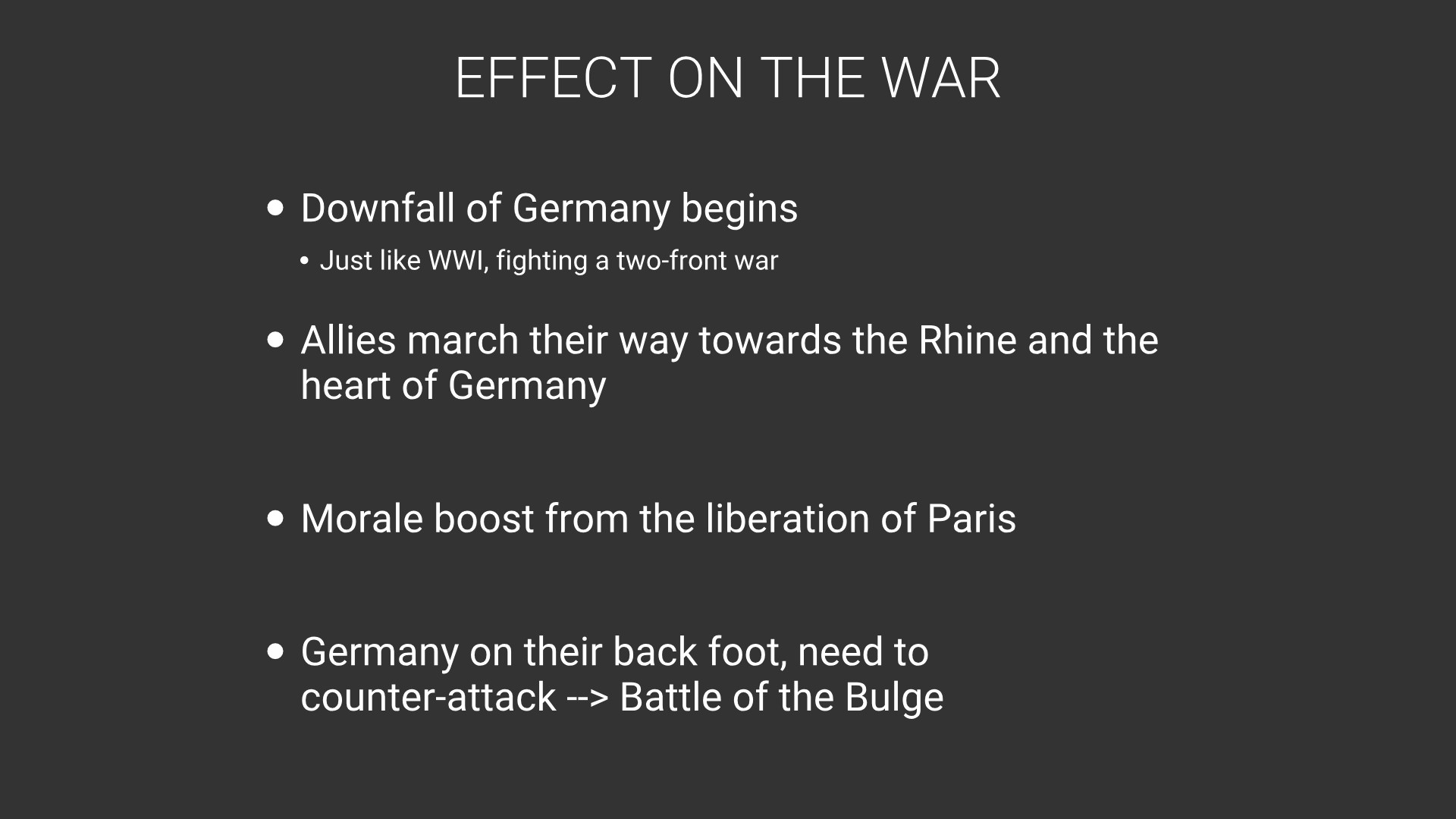 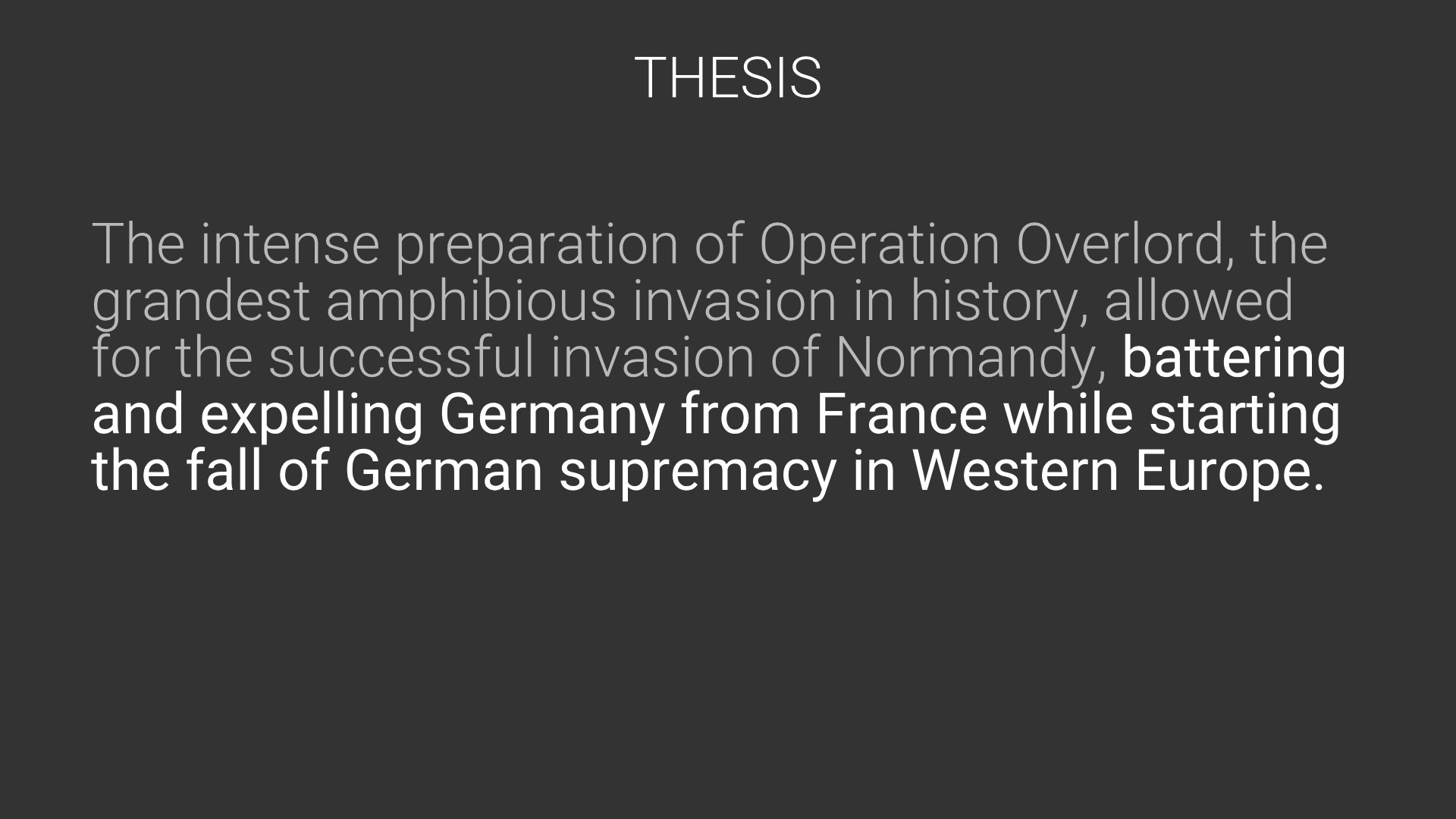 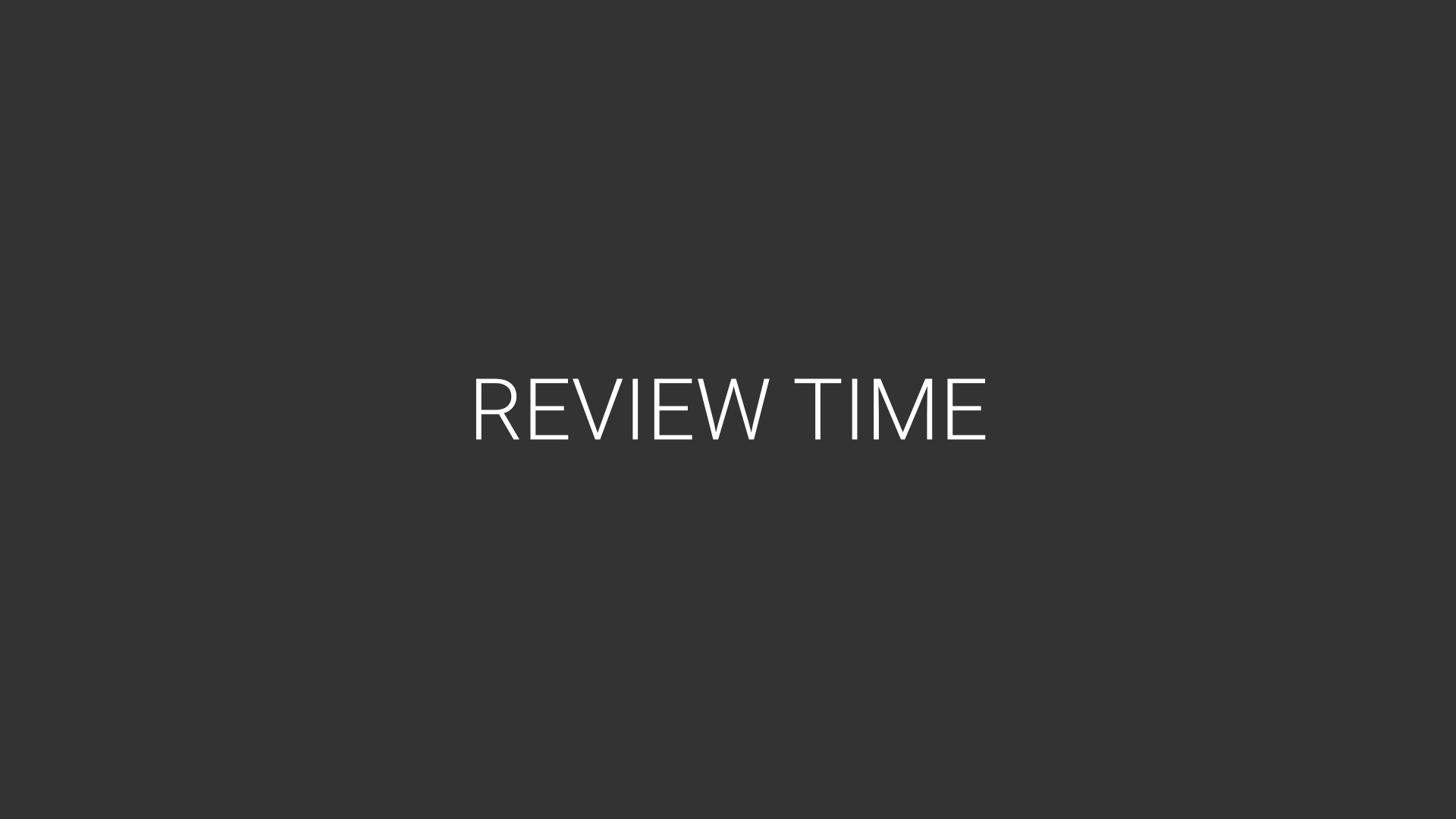 Works Cited
Ambrose, Stephen E. June 6, 1944: D-Day. New York, Simon & Schuster, [19--].
Carter, Ian. "WHY D-DAY WAS SO IMPORTANT TO ALLIED VICTORY." IWM, 8 Dec. 2017, www.iwm.org.uk/history/why-d-day-was-so-important-to-allied-victory. Accessed 5 May 2019.
Crowds of French patriots line the Champs Elysees to view Allied tanks and half tracks pass through the Arc du Triomphe, after Paris was liberated. Digital file, 26 Aug. 1944.
Fancy D Day Beaches Normandy France Map. Digital file.
Hitler, Adolf. Digital file, 1933.
Lewis, Adrian R. "Normandy Invasion." Encyclopedia of American Military History, Vol. 2, Facts On File, 2003. History Research Center, online.infobase.com/Auth/Index?aid=150531&itemid=WEHRC&articleId=197051. Accessed 5 May 2019.
"Normandy Invasion." Battles That Changed History: An Encyclopedia of World Conflict, by Spencer C. Tucker, Santa Barbara, ABC-CLIO, 2011, pp. 519-24. Gale Virtual Reference Library, link.galegroup.com/apps/doc/CX1760900199/GVRL?u=rent4432&sid=GVRL&xid=ff913994. Accessed 5 May 2019.
"Normandy Invasion." Dictionary of American History, edited by Stanley I. Kutler, 3rd ed., vol. 6, New York, Charles Scribner's Sons, 2003, pp. 118-21. Gale Virtual Reference Library, link.galegroup.com/apps/doc/CX3401803009/GVRL?u=rent4432&sid=GVRL&xid=eea0f2a3. Accessed 5 May 2019.
Rice, Earle. "'Operation Overlord: Planning and Pre1paring.'" Normandy, Chelsea House, 2002. History Research Center, online.infobase.com/Auth/Index?aid=150531&itemid=WEHRC&articleId=358683. Accessed 5 May 2019.
Ryan, Cornelius. The Longest Day: June 6, 1944. New York, Simon and Schuster, 1959.
Sargent, Robert F. Taxis to Hell – and Back – Into the Jaws of Death. Digital file, 6 June 1944.
Sharp, Dan. D-Day: Operation Overlord and the Battle of Normandy. Mortons.
Symonds, Craig L. Neptune: The Allied Invasion of Europe and the D-Day Landings. New York, Oxford UP, 2014.
.
Tehran Conference. Digital file, Nov. 1943.
"U.S. General Eisenhower and German Field Marshal Rommel Prepare for Battle on Normandy Beach ." D-Day and the Liberation of France, Chelsea House, 2010. History Research Center, online.infobase.com/Auth/Index?aid=150531&itemid=WEHRC&articleId=530191. Accessed 5 May 2019.
Uberstroker. Atlantikwall. Digital file, 6 Dec. 2006.